私は私が好きです
ルール
自分の好きなところを
　　　　　　班の人と伝え合う
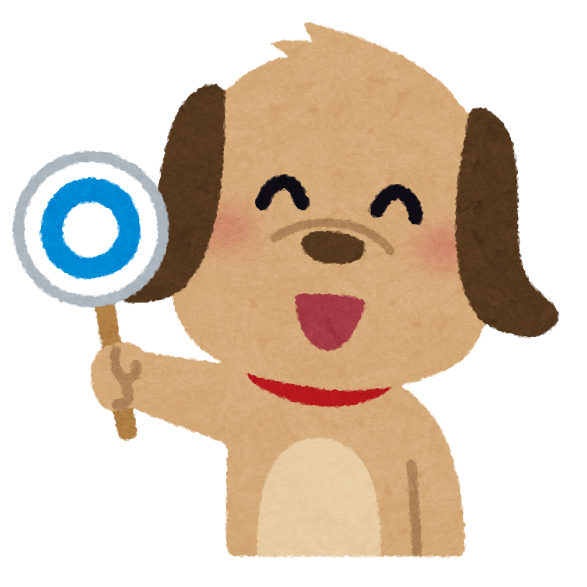 ポイント
〇1つ目
　自分の好きなところが出てこなくなった人が
いたら、他の人が助言してあげてください
〇2つ目
　　ストップというまで、何周も回してください
ルール
自分の好きなところを
　　　　　　班の人と伝え合う
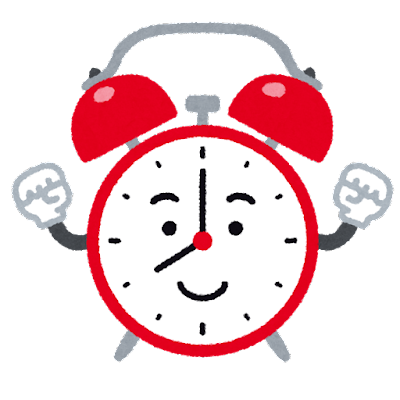 制限時間は
５分間です！
ねらい
①ポジティブな自己概念を語ることで自分を肯定的に捉える
　→新しい発見があり、自己肯定感が上がる
②言葉にして伝えることで、クラス内で共有できる
　→相互理解に繋がる